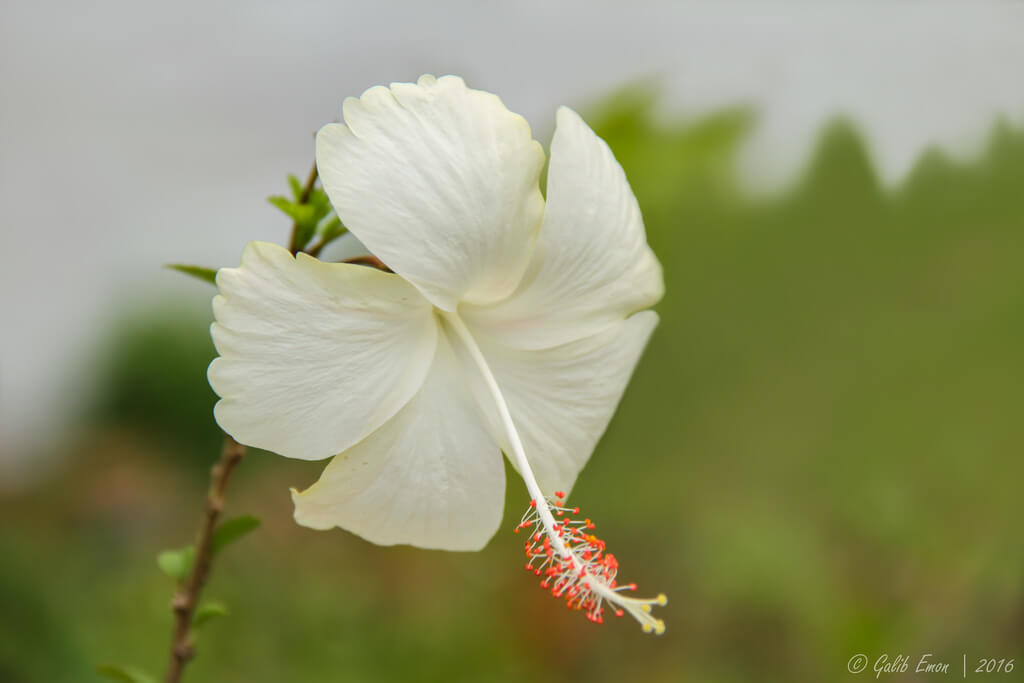 স্বাগত
শিক্ষক পরিচিতিঃ
শারমিন আক্তার
প্রভাষক, দর্শন বিভাগ
নোয়াপাড়া কলেজ, রাউজান,চট্টগ্রাম।
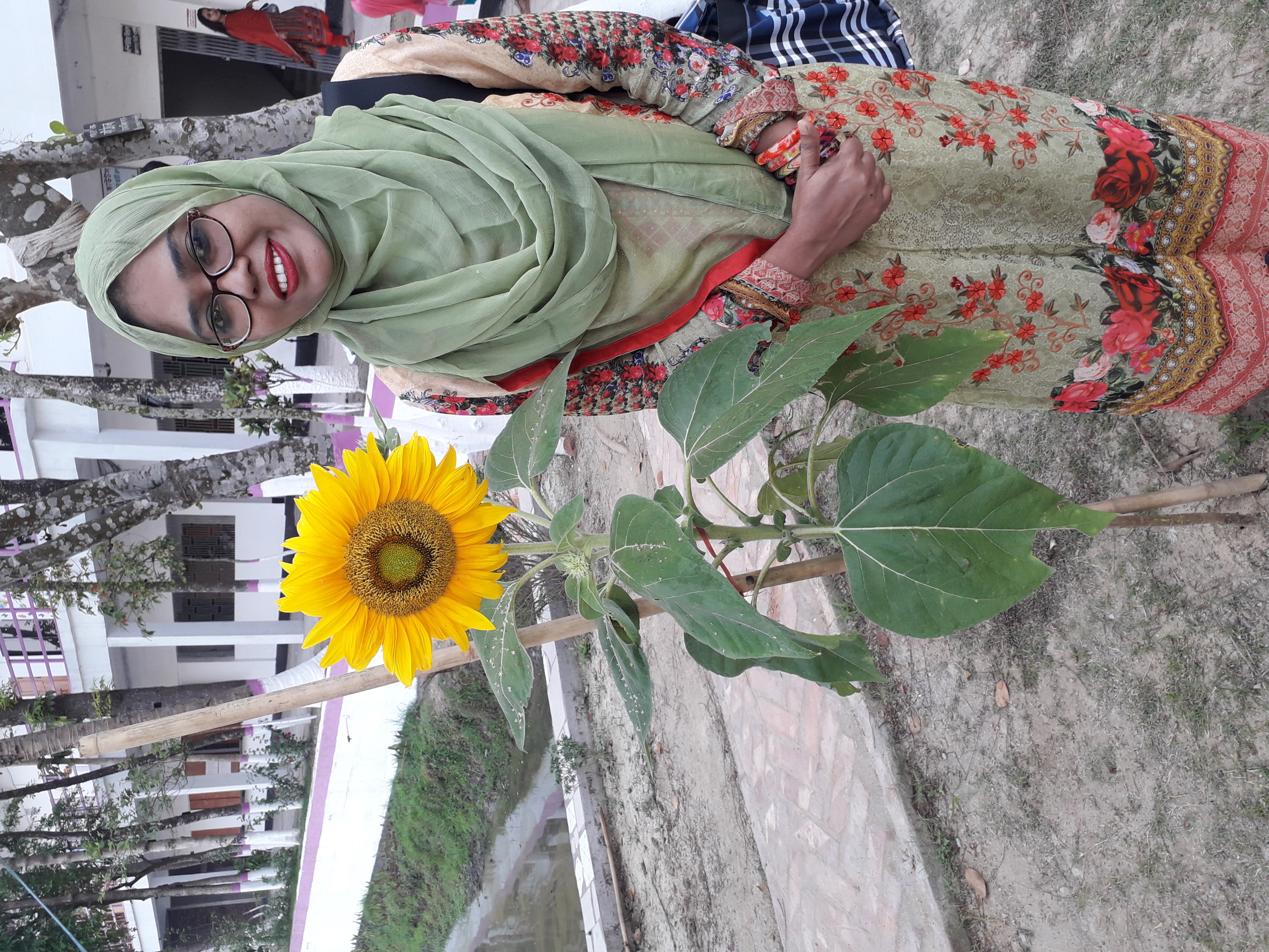 আজকের পাঠ
যৌক্তিক বিভাগ
Logical Division
শিখন ফল
১। যৌক্তিক বিভাগের ধারণা ব্যাখ্যা করতে পারবে।

২ । যৌক্তিক বিভাগের সীমাবদ্ধতা সমূহ ব্যাখ্যা করতে পারবে।

৩। দ্বিকোটিক বিভাগ ব্যাখ্যা করতে পারবে।
পাঠ উপস্থাপনা
যৌক্তিক বিভাগঃ
একটি  জাতিকে বা উচ্চতর শ্রেণিকে কোনো একটি নীতি বা সূত্রের ভিত্তিতে তার নিম্নতর উপজাতি বা উপশ্রেণিতে বিভক্ত করার প্রক্রিয়াকে যৌক্তিক বিভাগ বলে।
যৌক্তিক বিভাগের সীমাবদ্ধতাঃ
১। বিশিষ্ট ব্যক্তি বা বস্তুর বিভাগ সম্ভব নয়ঃ যৌক্তিক বিভাগে সবসময় কোনো জাতি বা শ্রেণিকে তার অন্তর্গত উপজাতি বা উপশ্রেণিতে বিভাগ করা হয়। কোনো বিশেষ ব্যক্তি বা বস্তুকে বিভাগ করা যাবে না। কারণ বিশিষ্ট ব্যক্তি বা বস্তুকে বিভাগ করলে অংগগত এবং গুণগত বিভাগ অনুপপত্তি ঘটে। যেমন- রহিম,করিম,পদ্মা,মেঘনা, ইত্যাদি। 

২। ক্ষুদ্রতম উপজাতির বিভাগ সম্ভব নয়ঃ যে সব উপজাতি বা উপশ্রেণিকে আর কোনো উপজাতি বা উপশ্রেণিতে বিভক্ত করা যায় না তারাই হলো ক্ষুদ্রতম উপজাতি বা উপশ্রেণি। এদেরকে বিভক্ত করলে একক ব্যক্তি বা বস্তু পাওয়া যায়। কিন্তু একক ব্যক্তি বা বস্তুকে অংগগত বা গুণগত বিভাগ করা সম্ভব। যৌক্তিক বিভাগ করা সম্ভব নয় । যেমন- মানুষ হচ্ছে একটি ক্ষুদ্রতম উপজাতি। একে বিভাগ করলে কেবল ব্যক্তি মানুষ পাওয়া যায়। তাই ক্ষুদ্রতম উপজাতি হিসেবে মানুষ পদের যৌক্তিক বিভাগ সম্ভব নয়।
৩। বিশিষ্ট সমষ্টিবাচক পদের যৌক্তিক বিভাগ সম্ভব নয়ঃ কারণ এ ধরনের পদকে বিভক্ত করলে তার অন্তর্গত
কোনো উপজাতি পাওয়া যায় না বরং বিশিষ্ট ব্যক্তি বা বস্তু পাওয়া যায়।যেমন- নোয়াপাড়া কলেজের পাঠাগার,বাংলাদেশ সেনাবাহিনী ইত্যাদি। এদের কোনো উপশ্রেণি নেই। এ কারণে এদের কোনো যৌক্তিক বিভাগ সম্ভব নয়। 

৪। মনের মৌলিক অনুভূতিসমূহকে যৌক্তিক বিভাগ করা যায় নাঃ সুখ,দুঃখ আনন্দ,বেদনা এসব মৌলিক 
অনুভূতিসমূহ অনন্য গুণবিশিষ্ট। তাই এদের যৌক্তিক বিভাগ সম্ভব নয়।
৫। ব্যক্তর্থবিহীন কোনো পদের যৌক্তিক বিভাগ সম্ভব নয়ঃ আমরা জানি, যৌক্তিক বিভাগ হচ্ছে কোনো
জাতিবাচক পদের ব্যক্তর্থের বিশ্লেষণ। এ কারণেই যে সব পদের ব্যক্তর্থ সম্পর্কে আমাদের ধারণা নেই কিংবা যে সব পদের ব্যক্তর্থ নাই সেই সব পদের যৌক্তিক বিভাগ সম্ভব নয়। যেমন- তুষার, ধবলতা, শুভ্রতা ইত্যাদি।
দ্বিকোটিক বিভাগ (Division by Dichotomy):
দ্বিকোটিক বিভগের ইংরেজি শব্দ হলো Dichotomy । এটি গ্রীক শব্দ     Dicha এবং  Temno থেকে উদ্ভব  হয়েছে। Dicha শব্দের অর্থ হলো ‘দুইভাগ’ এবং   Temno অর্থ ‘ভাগ করা’। সুতরাং উৎপত্তিগত দিক থেকে  Dichotomy বা দ্বিকোটিক বিভাগের অর্থ হলো দুভাগে বিভক্ত করা। অর্থাৎ কোনো জাতিকে তার অন্তর্গত দুটি উপজাতিতে বিভক্ত করাই হল দ্বিকোটিক বিভাগ। 

দ্বিকোটিক বিভাগে কোনো জাতিকে তার অন্তর্গত দুটি বিরুদ্ধ উপজাতিতে বিভক্ত করা হয়। এই বিরুদ্ধ
উপজাতিসমূহের মধ্যে একটি হলো সদর্থক গুণবিশিষ্ট এবং অপরটি হলো নঞ্চর্থক গুণবিশিষ্ট অর্থাৎ এদের একটির মধ্যে একটি বিশেষ গুণ উপস্থিত থাকে এবং অন্যটির মধ্যে এই বিশেষ গুণ উপস্থিত থাকে না। ফলে এরা কখনো একে অপরের সাথে মিশে যাওয়ার সম্ভবনা থাকে না। আবার এদের মিলিত ব্যক্তর্থ এর যোগফল বিভাজ্য জাতিটির ব্যক্তর্থের সমান হয়।
দ্বিকোটিক বিভাগ প্রক্রিয়াটি কে ভালোভাবে বুঝার জন্য ছকের সাহায্যে দেখানো হলোঃ
প্রাণী বা জীব
মানুষ
অমানুষ
অ-বাংলাদেশি
বাংলাদেশি
ছকে দেখা যাচ্ছে, বিভাজনের প্রত্যেক পর্যায়ে দুটি বিরুদ্ধ উপজাতিতে বিভক্ত করে অগ্রসর হওয়া যাচ্ছে। এভাবে পর্যায়ক্রমিক ভাবে বিভক্তকরণ হলো
দ্বিকোটিক প্রক্রিয়া।
শিক্ষিত
অ-শিক্ষিত
দ্বিকোটিক বিভাগের সুবিধা ও অসুবিধাঃ
সুবিধাসমূহঃ
১। দ্বিকোটিক বিভাগে অব্যাপক বিভাগ, অতিব্যাপক বিভাগ এবং সংকর বিভাগের সম্ভবনা থাকে না। কারণ এক্ষেত্রে বিভক্ত উপজাতিগুলোর মিলিত ব্যক্তর্থ বিভাজ্য জাতিটির ব্যক্তর্থের সমান হয় এবং উপজাতিগুলোর একটি আরেকটির সাথে মিশে যাওয়ার সম্ভবনা থাকে না।

২। দ্বিকোটিক বিভাগ একটি আকারগত প্রক্রিয়া। তাই এতে বিভাজ্য জাতি সম্পর্কে বাস্তব জ্ঞানের প্রয়োজন নাই।

৩। দ্বিকোটিক বিভাগ একটি সহজ সরল প্রক্রিয়া। কারণ এতে বিভাজ্য জাতিটিকে শুধুমাত্র দুটি উপজাতিতে বিভিক্ত করতে হয়।এদের একটি সদর্থক গুণবিশিষ্ট এবং অন্যটি নঞ্চর্থক গুণবিশিষ্ট।
অসুবিধাসমূহঃ
১। দ্বিকোটিক বিভাগের নঞ্চর্থক গুণবিশিষ্ট পদটি একটি অসীম পদ। কারণ এর অন্তর্ভূক্ত বিষয় অসংখ্য। সব বিষয়কে উপজাতিতে বিভক্ত করা কঠিন ব্যাপার।

২। দ্বিকোটিক বিভাগের নঞ্চর্থক গুণবিশিষ্ট পদটি দ্বারা যে উপজাতি উল্লেখ করা হয় তা অস্পষ্ট। সুনির্দিষ্ট নয়। যেমন- জীবকে ভাগ করলে পাওয়া যায় মানুষ এবং অমানুষ। কিন্তু অমানুষ ধারণাটি সুনির্দিষ্ট নয় বরং অস্পষ্ট।

৩। দ্বিকোটিক বিভাগ একটি দীর্ঘ প্রক্রিয়া। এই বিভাগ প্রক্রিয়া চলতে থাকলে কোথায় গিয়ে শেষ হবে তা বলা মুশকিল।
একক কাজ
জ্ঞানমূলক/ অনুধাবনমূলক/ বহুনির্বাচনি প্রশ্নঃ
১। যৌক্তিক বিভাগের ইংরেজি প্রতিশব্দ কি?
২। যৌক্তিক বিভাগ কাকে বলে?
৩। অঙ্গগত বিভাগ কি?
৪। গুণগত বিভাগ কি?
৫। অঙ্গগত ও গুণগত বিভাগের মধ্যে পার্থক্য দেখাও।
৬। যৌক্তিক বিভাগের সাথে অঙ্গগত ও গুণগত বিভাগের পার্থক্য দেখাও।
৭। সংকর বিভাগ ব্যাখ্যা কর।
৮। অব্যাপক বিভাগ কি?
৯। অতিব্যাপক বিভাগ কি?
১০। উল্লম্ফন বিভাগ কি?
১১। যৌক্তিক বিভাগের নিয়মগুলো উল্লেখ কর।
১২। যৌক্তিক বিভাগের নিয়ম লংঘনজনিত অনুপপত্তি ব্যাখ্যা কর।
১৩। যৌক্তিক বিভাগের সীমাবদ্ধতা উল্লেখ কর।
১৪। দ্বিকোটিক বিভাগের ইংরেজি প্রতিশব্দ কি?
১৫। দ্বিকোটিক বিভাগ কি?
১৬। দ্বিকোটিক বিভাগের সুবিধা ও অসুবিধা উল্লেখ কর।
১৭। যৌক্তিক বিভাগের প্রাসংগিকতা বা প্রয়োজনীয়তা ব্যাখ্যা কর।
১৮। যৌক্তিক বিভাগে একই সময় কয়টি মূলসূত্র গ্রহণ করতে হয়।
১৯। যৌক্তিক বিভাগে কাকে বিভক্ত করতে হয়?
২০। যৌক্তিক বিভাগে একাধিক মূলসূত্র গ্রহণ করলে কি ঘটে?
২১। বিভক্ত উপজাতিগুলোর মিলিত সংখ্যা যদি জাতির সংখ্যার চেয়ে বেশি হলে কোন ধরনের অনুপপত্তি ঘটে?
২২। যৌক্তিক বিভাগের কোন নিয়ম লংঘন করলে অংগত ও গুণগত বিভাগ অনুপপত্তি ঘটে?
২৩। যৌক্তিক বিভাগের কোন নিয়ম লংঘন করলে সংকর বিভাগ অনুপপত্তি ঘটে?
২৪। জীবকে যদি সরাসরি সভ্য মানুষ ও অসভ্য মানুষে বিভক্ত করলে কোন ধরনের অনুপপত্তি ঘটে?
২৫। ত্রিভুজকে সমবাহু ও সমদ্বিবাহুতে বিভক্ত করলে কোন ধরনের অনুপপত্তি ঘটে?
২৬। মানুষকে শিক্ষিত সৎ ও অশিক্ষিত সৎ মানুষে বিভক্ত করলে কোন ধরনের অনুপপত্তি ঘটে?
২৭। কোন সূত্রের উপর ভিত্তি করে মানুষকে শিক্ষিত মানুষ ও অশিক্ষিত মানুষে বিভক্ত করা যায়?
২৮। যৌক্তিক বিভাগে কিসের বিশ্লেষণ করা হয়?
২৯। যৌক্তিক বিভাগের বিভাজ্য উপজাতিগুলো পরস্পর কি হতে হবে?
৩০। যৌক্তিক বিভাগ কোন ধরনের প্রক্রিয়া?
৩১। দ্বিকোটিক বিভাগের অর্থ কি?
৩২। জীব জাতিকে মানুষ ও অমানুষ শ্রেণিতে বিভক্ত করণ কোন ধরনের প্রক্রিয়া?
৩৩। দ্বিকোটিক বিভাগ কোন ধরনের প্রক্রিয়া?
৩৪। দ্বিকোটিক বিভাগের পদগুলো কোন ধরনের?
৩৫। ক্রমিক বিভাগের মধ্যবর্তী ধাপকে বাদ দিলে কোন ধরনের অনুপপত্তি ঘটে?
৩৬। যৌক্তিক বিভাগ অনুমানের কোন ধরনের প্রক্রিয়া?
৩৭। যৌক্তিক বিভাগে বিভাজন প্রক্রিয়া কিভাবে সম্পন্ন করতে হয়?
৩৮। দ্বিকোটিক বিভাগের সীমা কোন ধরনের?
৩৯। পদকে কয় দিক থেকে বিবেচনা করা যায়?
৪০। একটি বই কে তার মলাট ,খাতা, মুদ্রন ইত্যাদি অংশে ভাগ করা হয় তাহলে কোন ধরনের অনুপপত্তি ঘটবে?
বাড়ির কাজ
সৃজনশীল প্রশ্ন
আব্বার মৃত্যুর পরই আলী ও রিয়াজ দুই ভাই এর মধ্যে বড় একটা আম গাছ নিয়ে গোলমাল শুরু হলো। রিয়াজ বলল,আম গাছের পাতা ,ডাল, কান্ড যা আছে তার প্রত্যেকটার ভাগ আমার চাই। প্রতিবেশী আরজ আলী বললেন, আলীর তুলনায় তুমি বিদ্বান,ফর্সা, লম্বা ও সুন্দর হয়ে এমন অযৌক্তিক ভাগের কথা কীভাবে তুললে?

ক) যৌক্তিক বিভাগ কী?
খ) সংকর বিভাগ অনুপপত্তি কেন ঘটে?
গ) উদ্দীপকে রিয়াজ সম্পর্কে আরজ আলীর ধারণা বিভাগের কোন ধরনের অনুপপত্তি?
ঘ) উদ্দীপকে বর্ণিত রিয়াজের বক্তব্যে যে অসংগতি পরিলক্ষিত হয়েছে, পাঠ্য বিষয়ের আলোকে তার ব্যাখ্যা দাও। (কুমিল্লা বোর্ড-২০১৭)
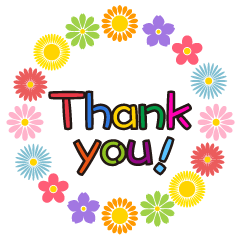